«Традиции программы «Радуга» в реализации образовательной программы дошкольного образования»
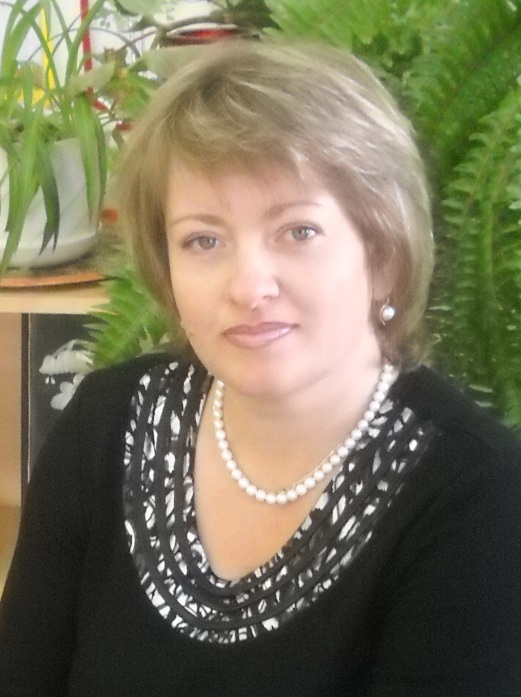 Презентацию подготовила  воспитатель С.В. Новоселова
Ключевые моменты стандарта:
ООП ДОУ определяется как программа психолого-педагогической поддержки, развития, социализации и индивидуализации развития ребенка, а не обучения.
Принципы ФГОС  ДО:
1) полноценное проживание ребенком всех этапов детства (младенческого, раннего и дошкольного возраста), обогащение (амплификация) детского развития;
2) построение образовательной деятельности на основе индивидуальных особенностей каждого ребенка, при котором сам ребенок становится активным в выборе содержания своего образования, становится субъектом образования (далее — индивидуализация дошкольного образования);
3) сотрудничество Организации с семьей;

4) приобщение детей к социокультурным нормам, традициям семьи, общества и государства;

5) поддержка инициативы детей в различных видах деятельности;
Принципы программы «Радуга»:
уважение к свободе и достоинству каждого ребенка;
создание условий для развития его индивидуальности;
обеспечение психологического комфорта;
наличие «свободного педагогического пространства» для проявления индивидуальной активности, как ребенка, так и воспитателя;
взаимодействие воспитателя с ребенком по типу субъект-субъектного общения.
Традиции программы «Радуга»:
«Утро радостных встреч», 
«Сладкий вечер», 
Создание «Сокровищниц» (начинается с младшего д/возраста), 
Встречи с интересными людьми, совместные с родителями праздники и развлечения;
Традиции-ритуалы :
Обще групповой ритуал утреннего приветствия, обсуждение плана на день, 
«Круг хороших воспоминаний», 
«День рожденья» и пр.
Утреннее приветствие, обсуждение плана на день (утренний круг, групповой сбор)
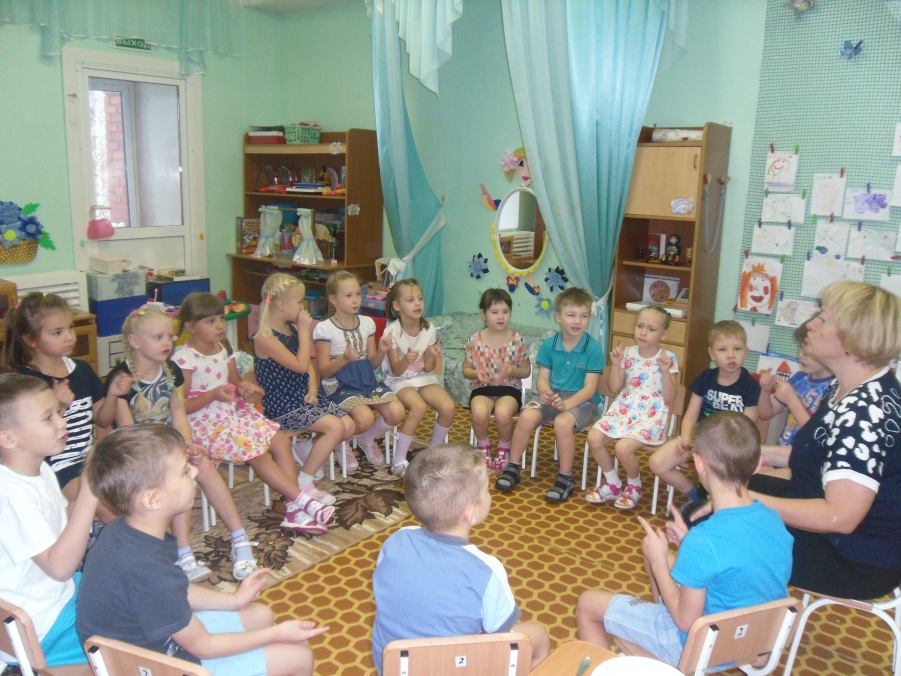 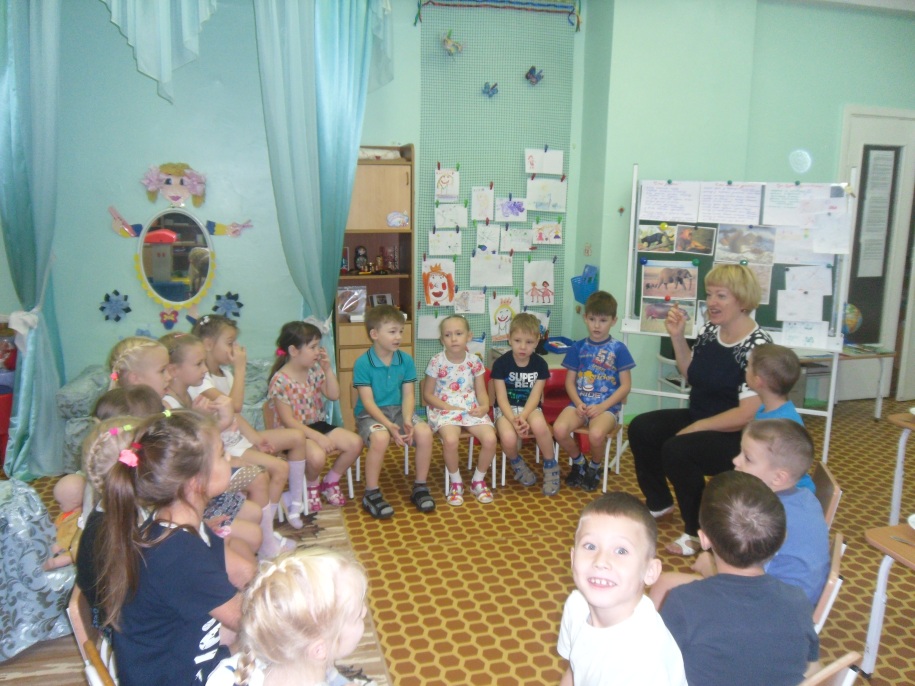 Вечернее подведение итогов прожитого дня «Круг хороших воспоминаний»
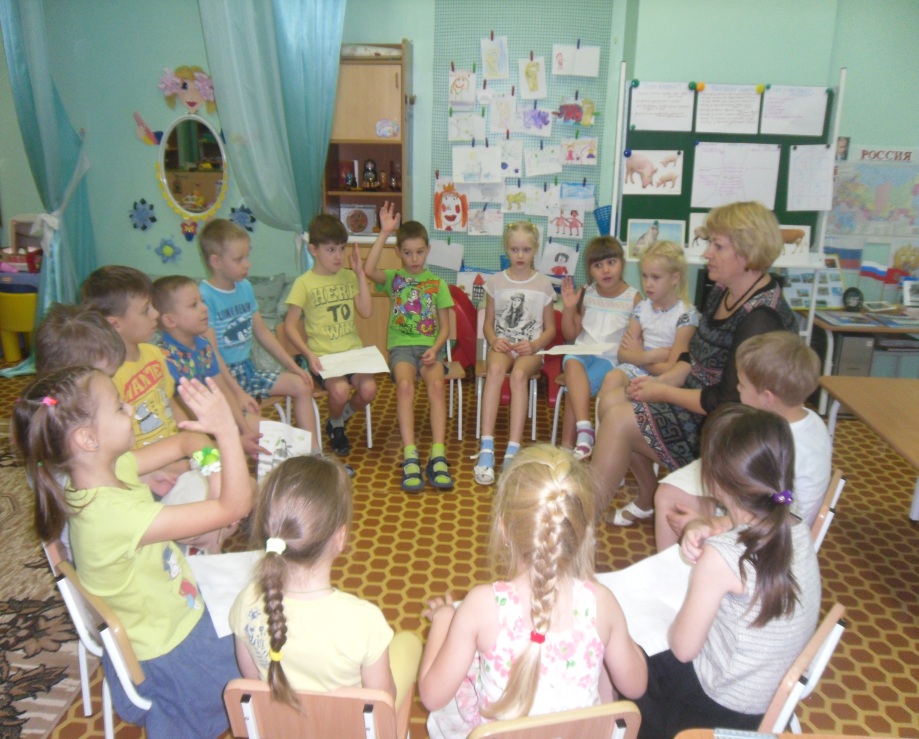 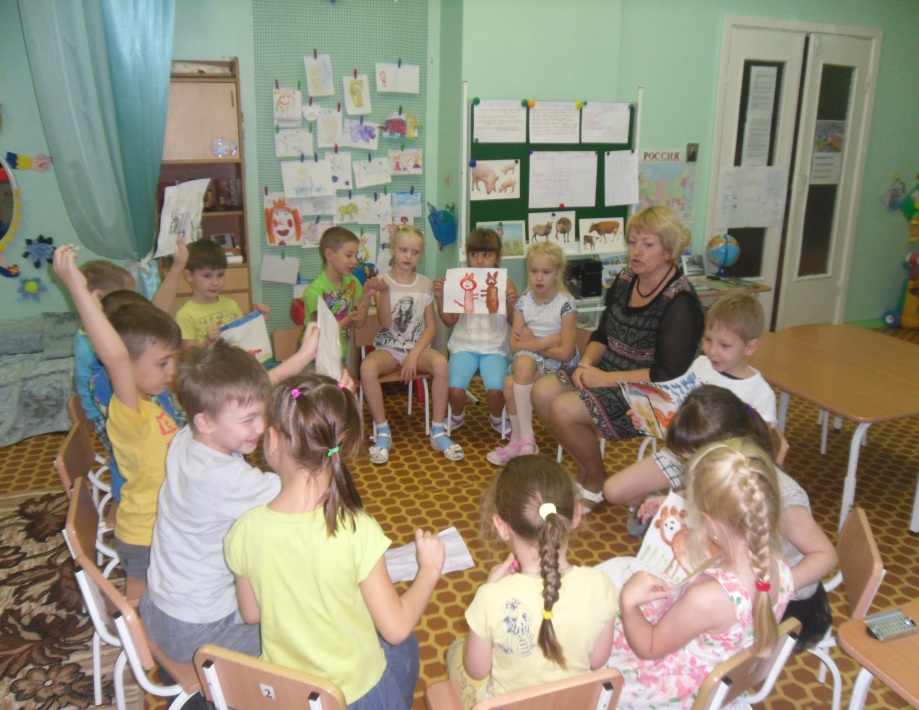 создание «Сокровищниц»
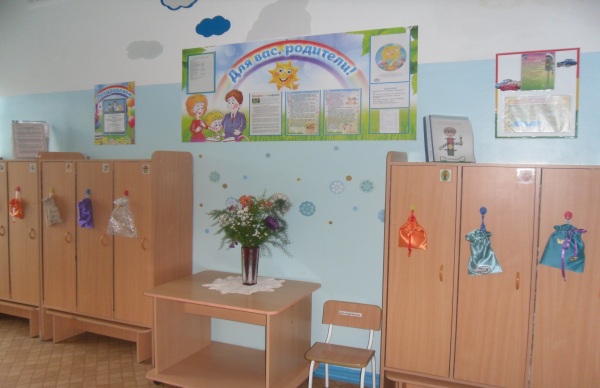 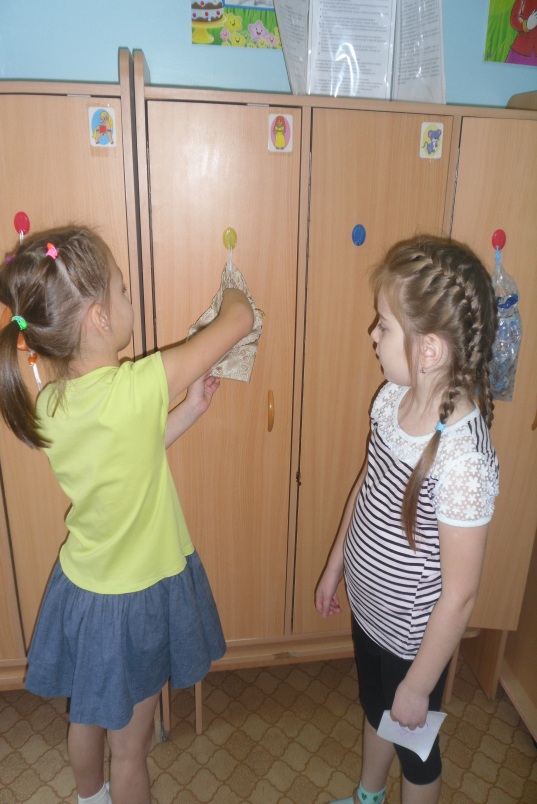 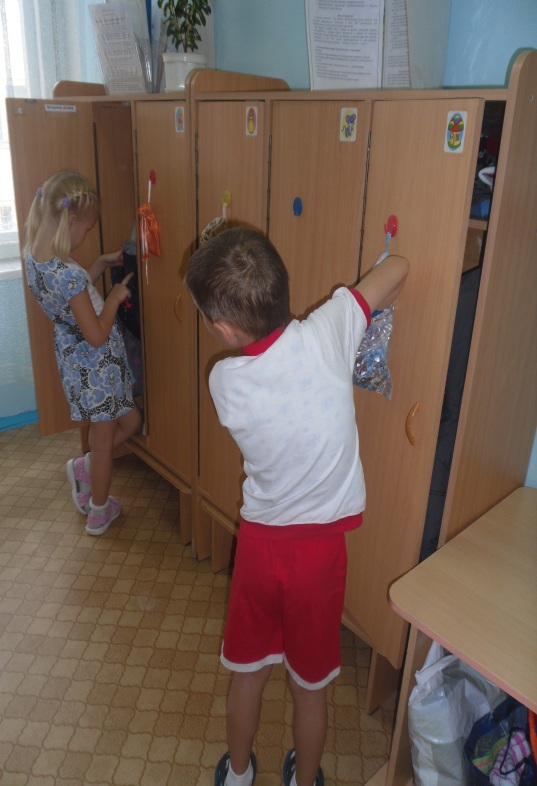 Сладкие вечера, «День рождения»
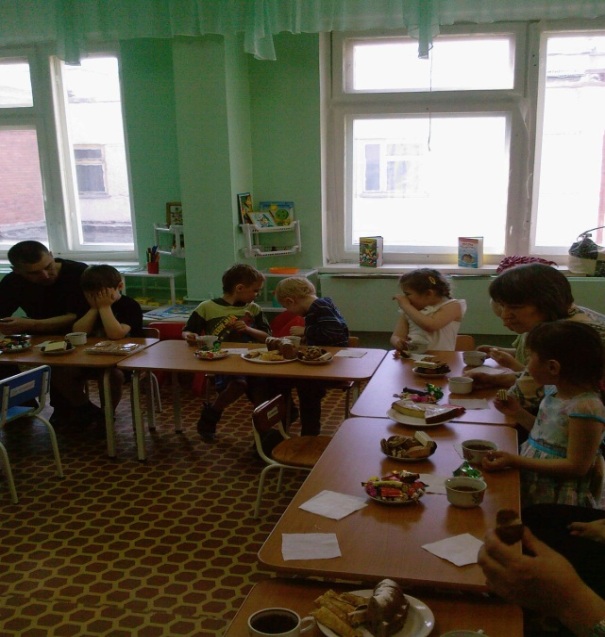 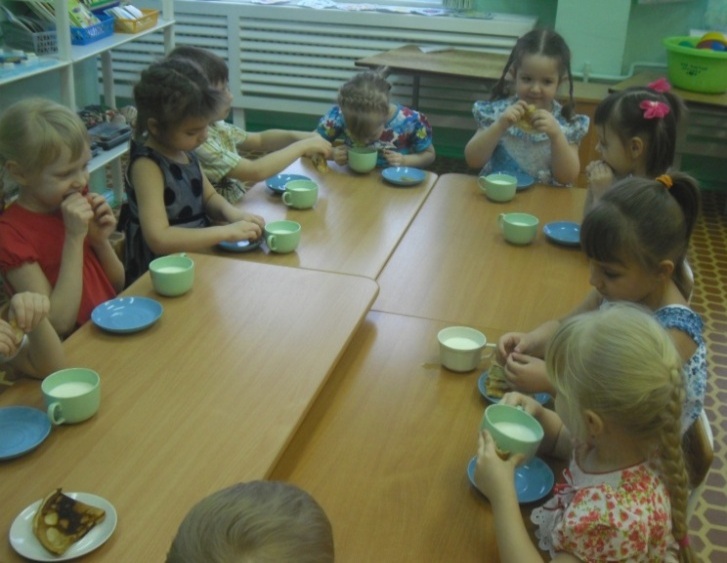 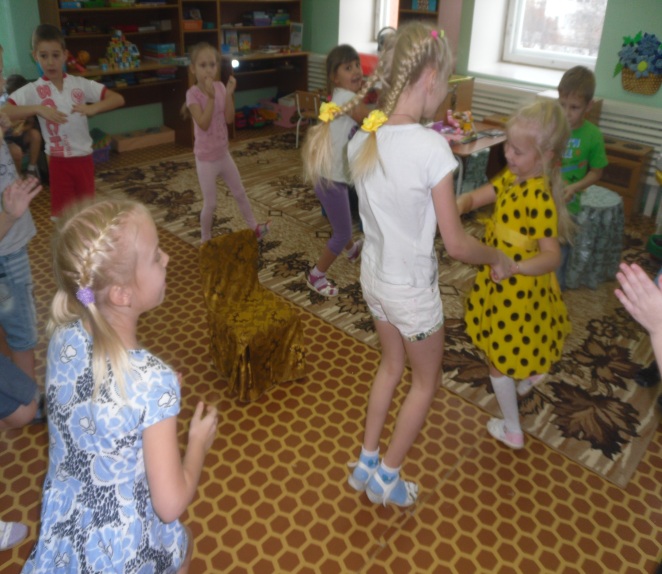 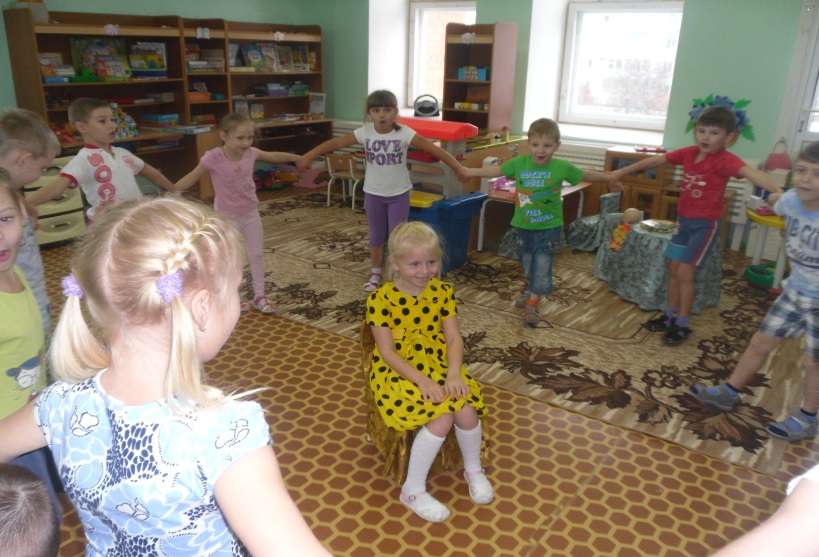 Встречи с интересными людьми
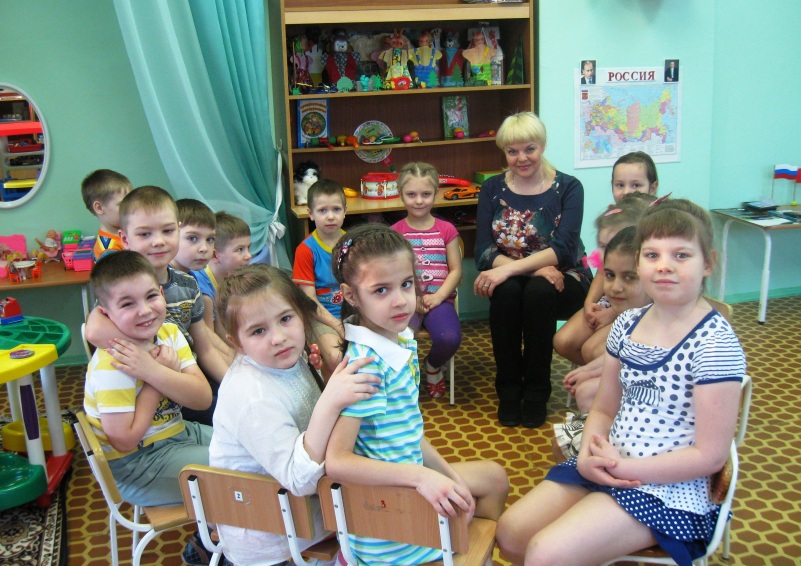 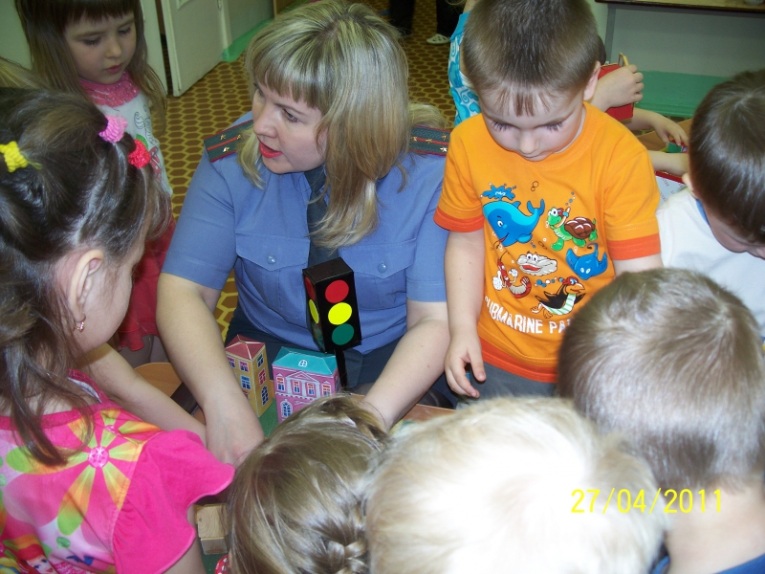 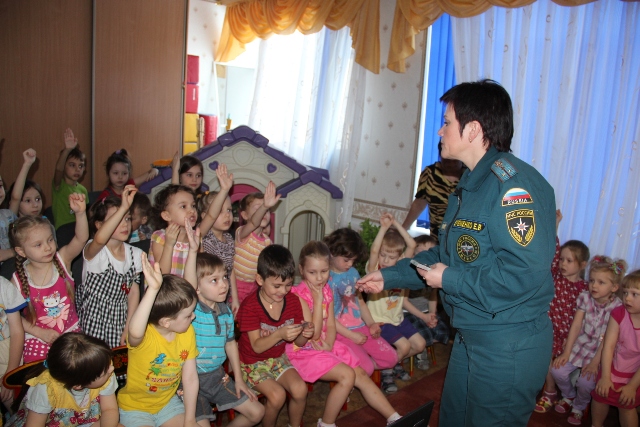 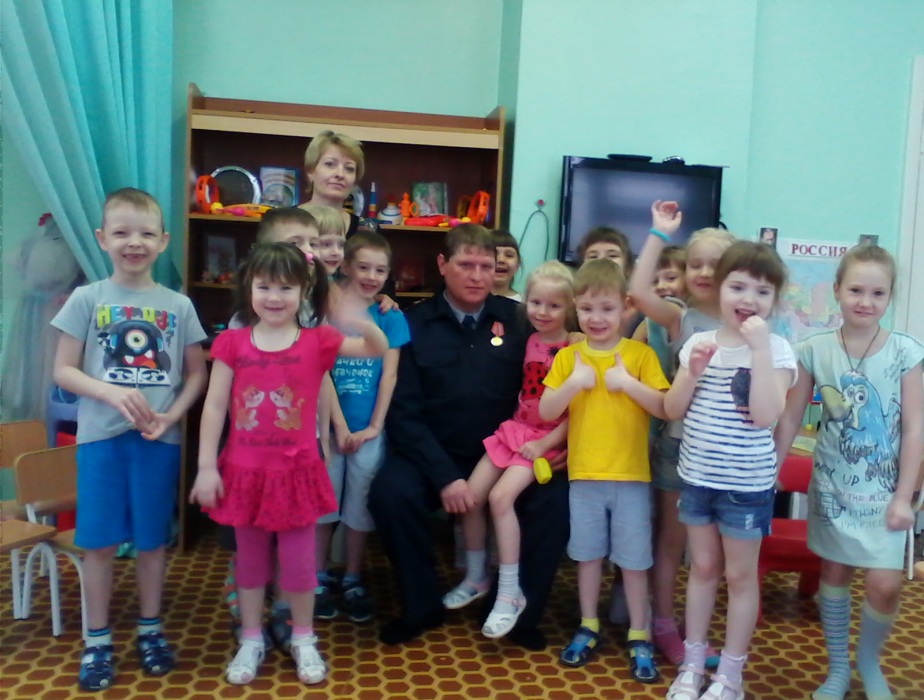 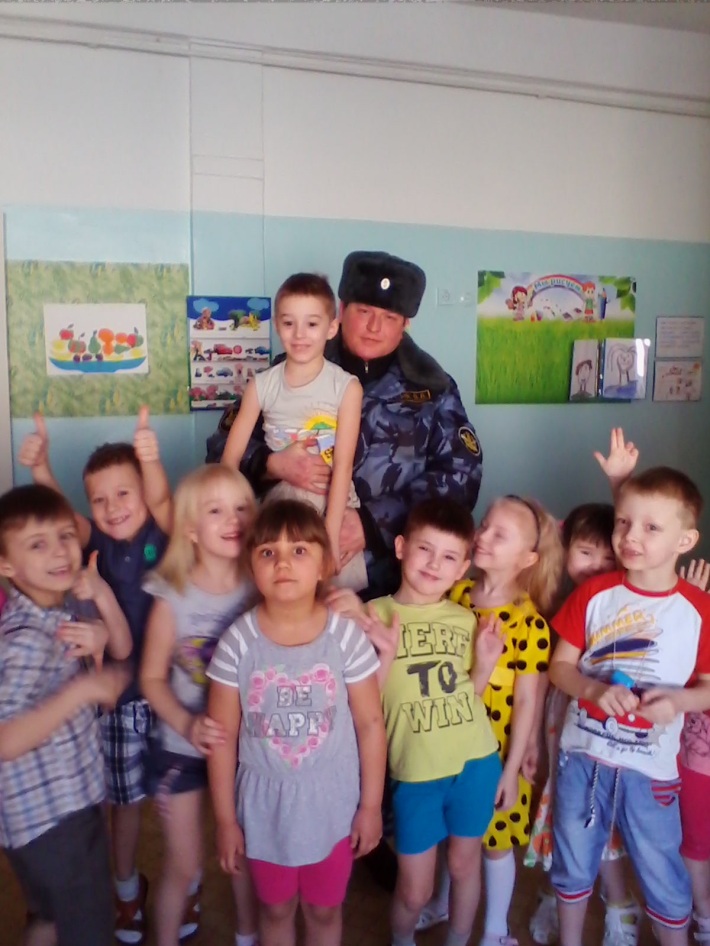 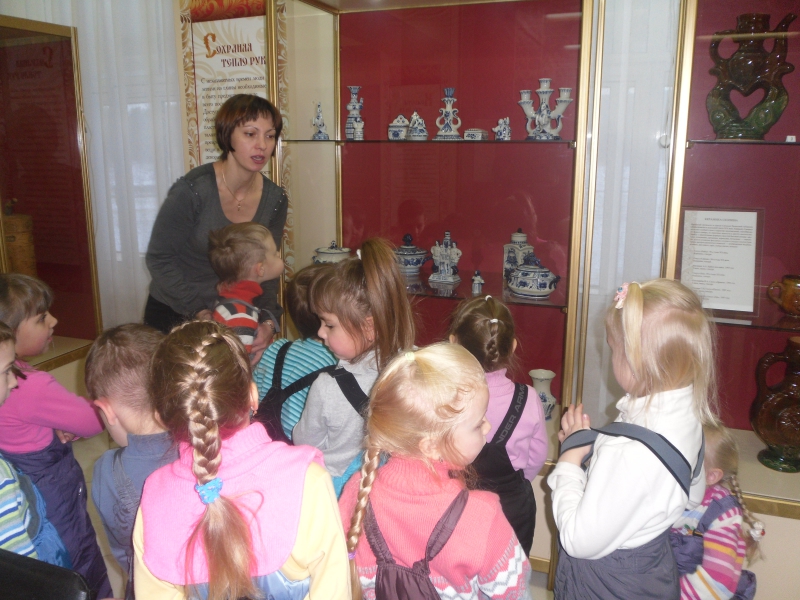 Организованные досуги с родителями
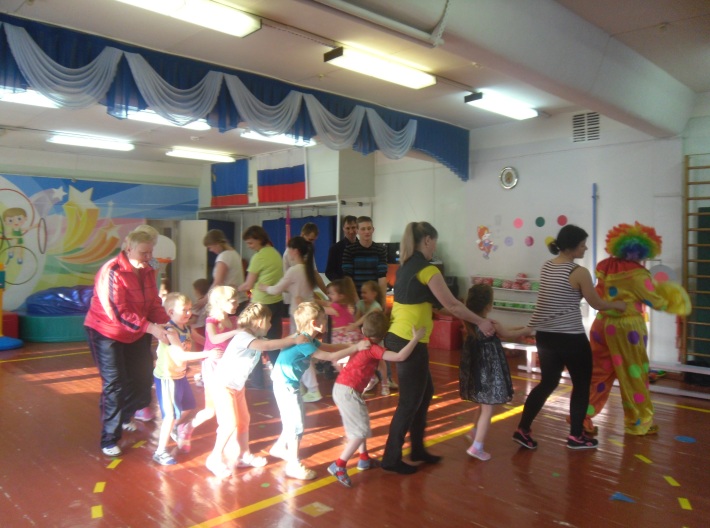 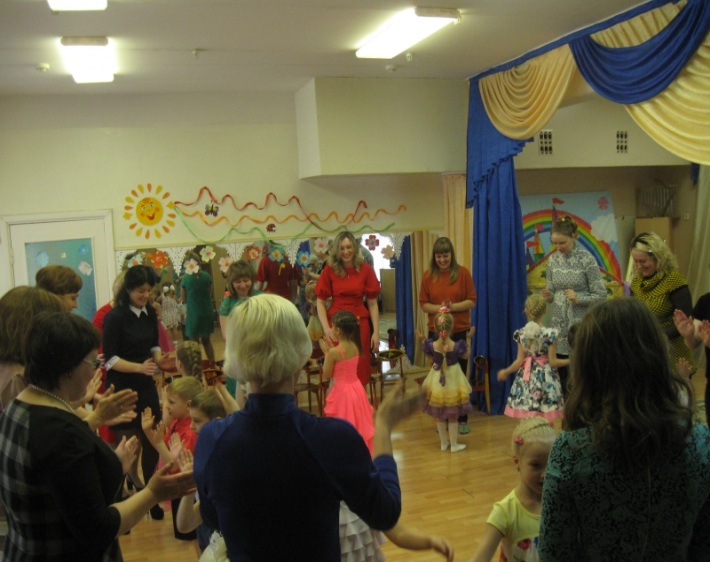 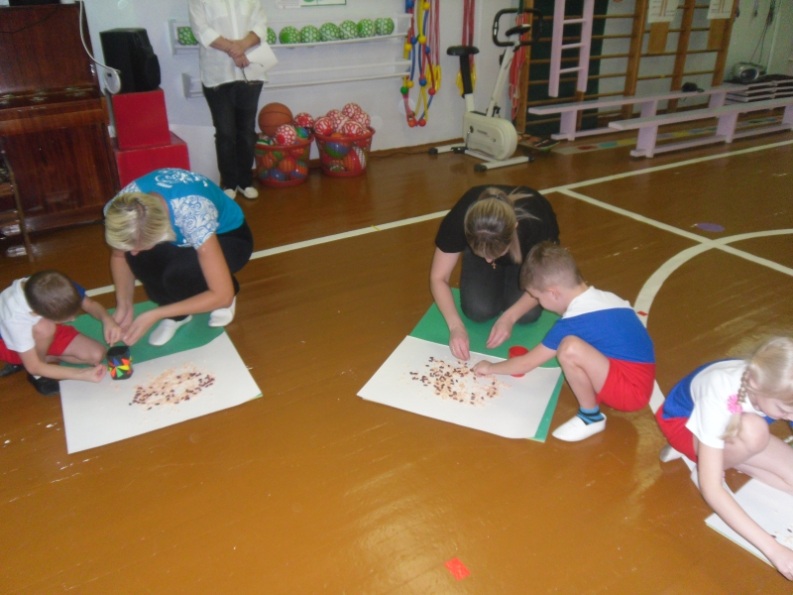 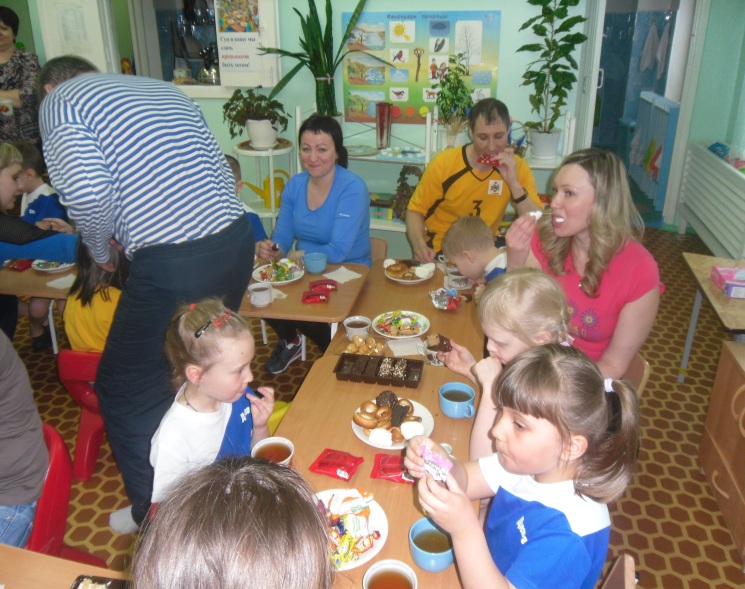 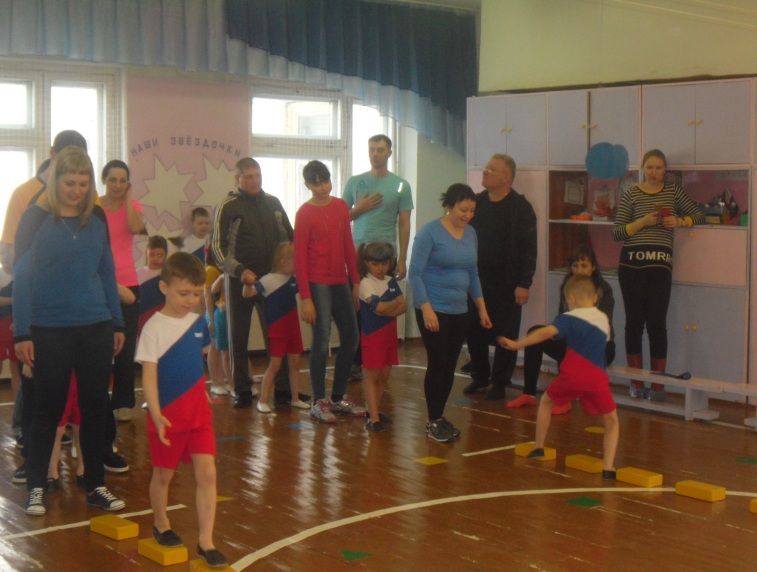 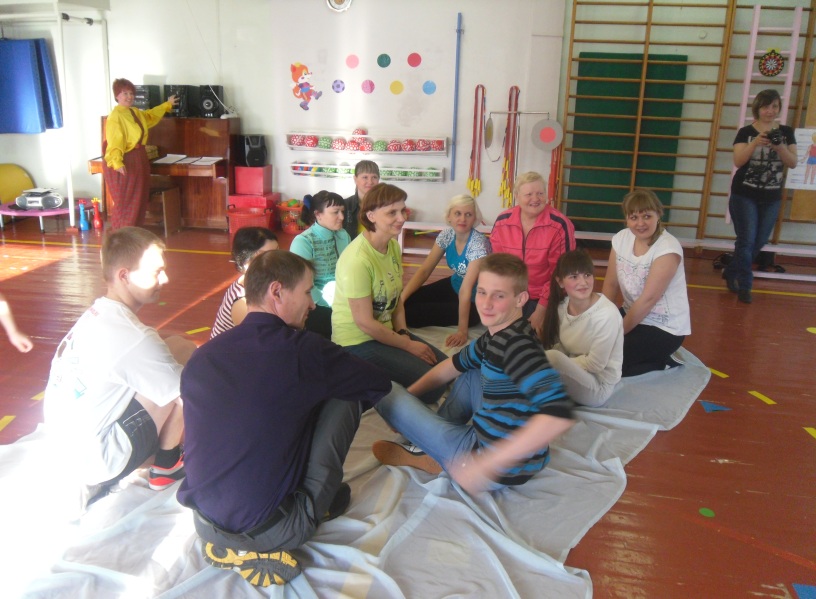 Технология: «План-дело-анализ»
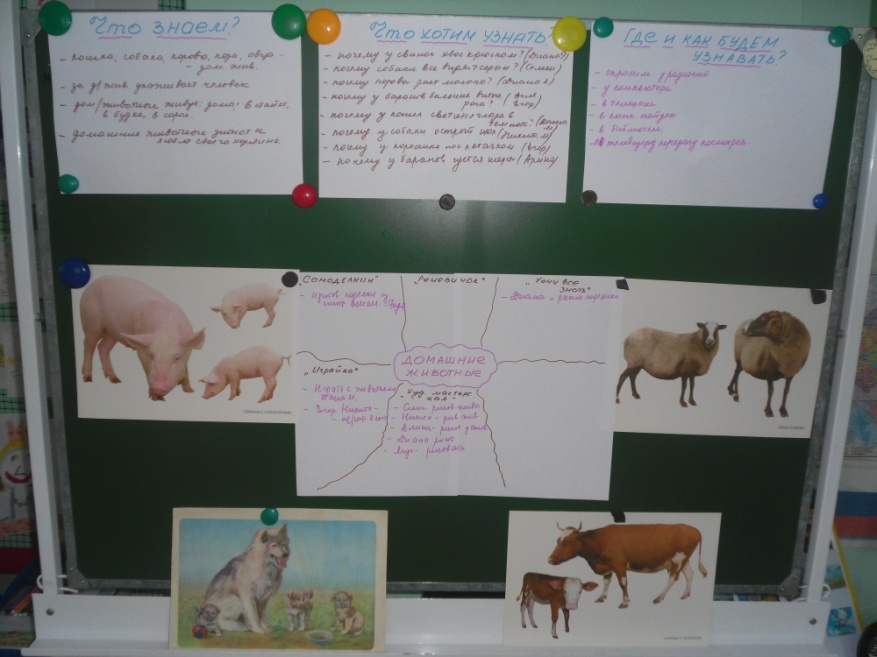 Групповой сбор (детский совет), совместное планирование деятельности
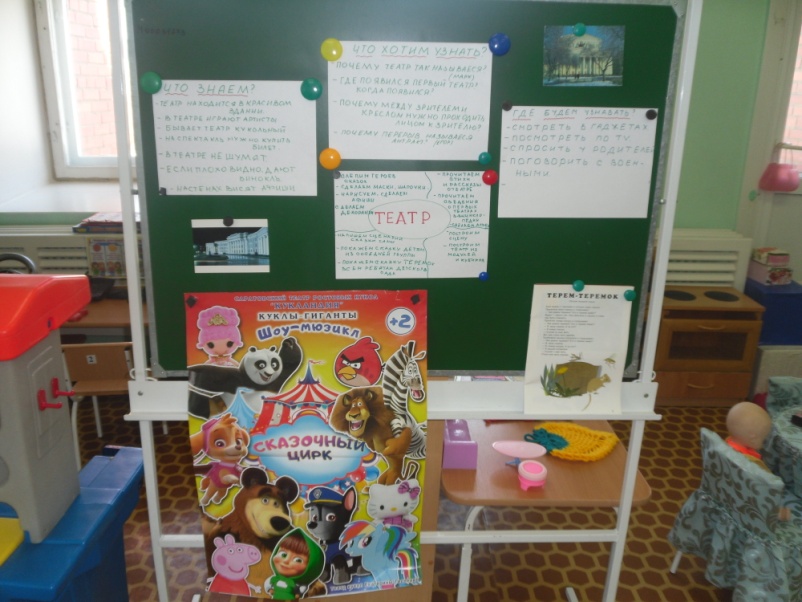 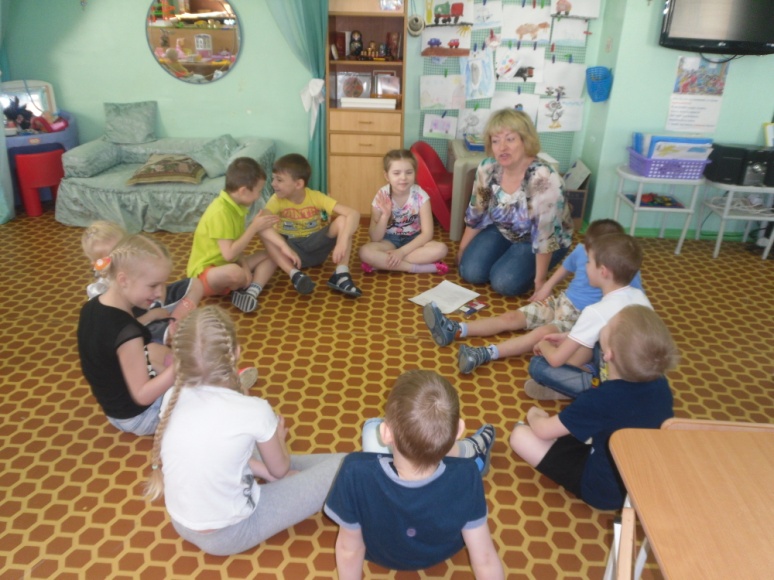 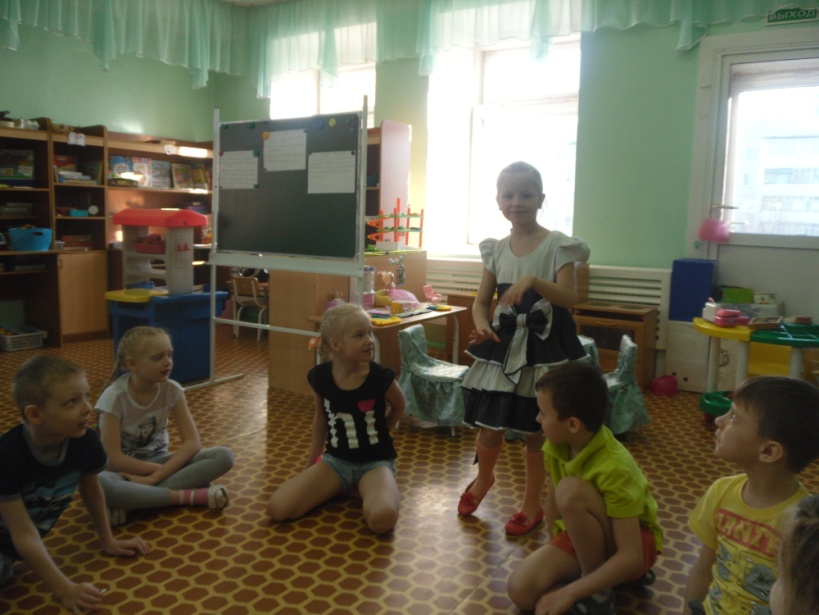 Групповой сбор (детский совет), совместное планирование деятельности
Примерная модель дня организации жизнедеятельности детей «План – дело - анализ»
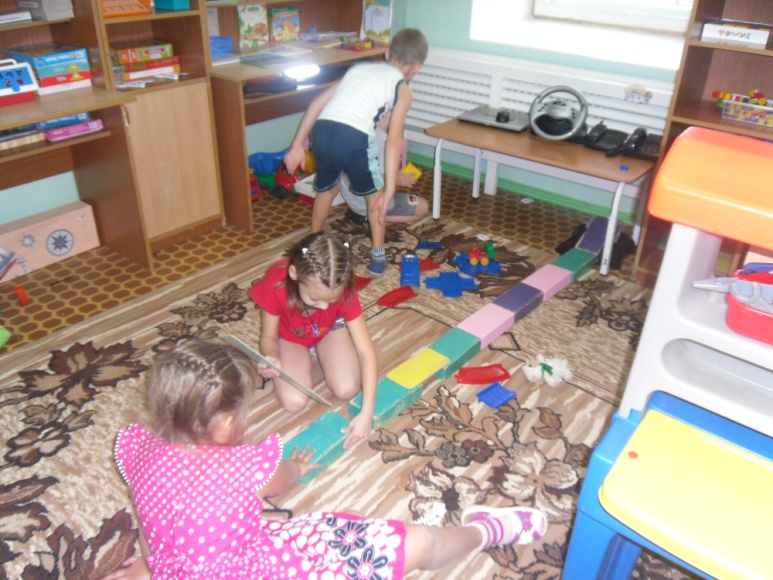 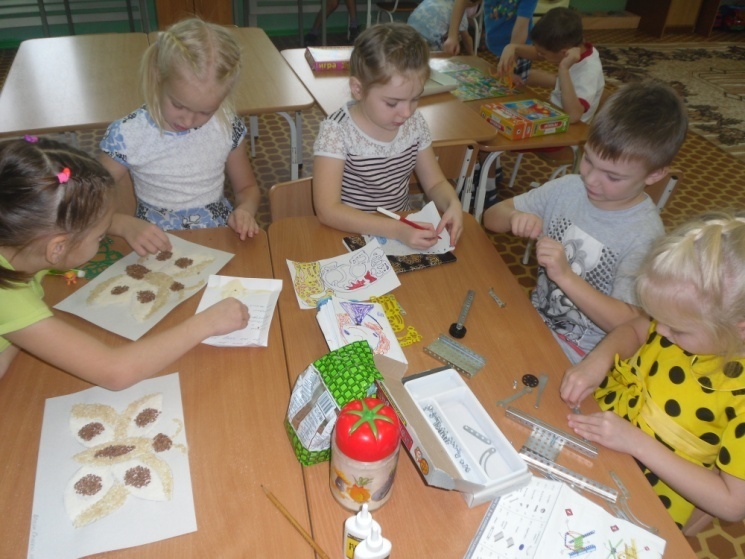 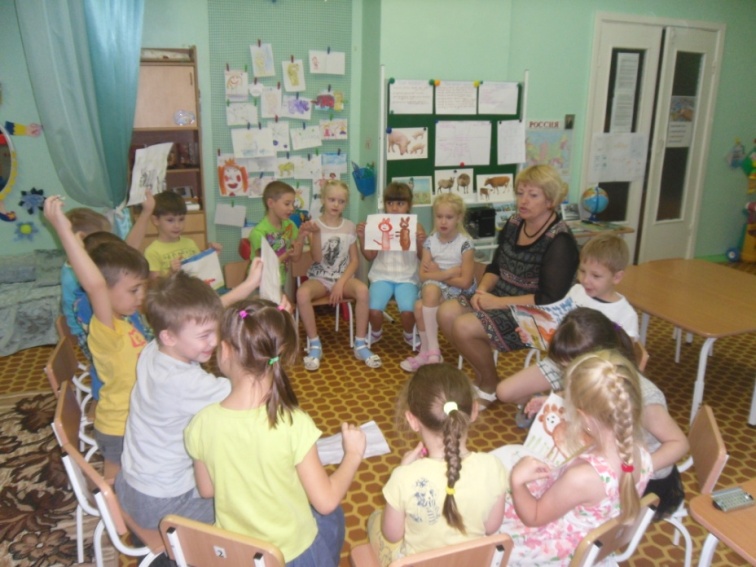 Подведение итогов работы в центрах (анализ деятельности)
Работа в центрах
Спасибо  за внимание! 
Желаю всем вдохновения, творческих успехов, оптимизма, веры в счастливое будущее!